3-DOF Robotic Arm
Spark-Rangers
By: Adriana DeSylva, Numan Ozturk, Ekin Berktay and Enderson Sejour
01
Problem
Problem Statement
Problem Statement
Design a 3 degrees of freedom robot arm that will be used to do simple tasks for the Royal Canadian Navy on Halifax Class Destroyer ships in a safe & efficient way.
02
End Effector
End effector Design
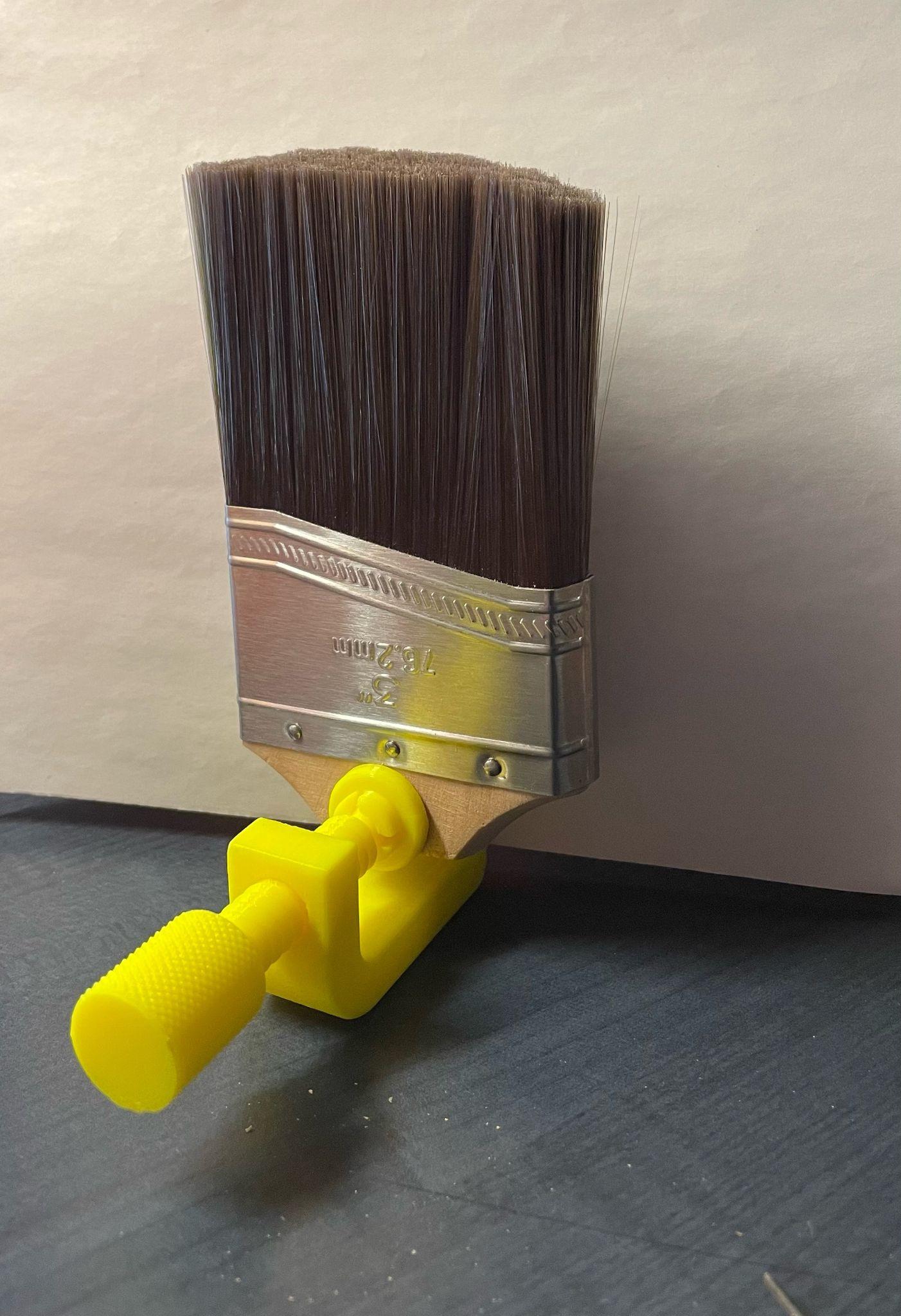 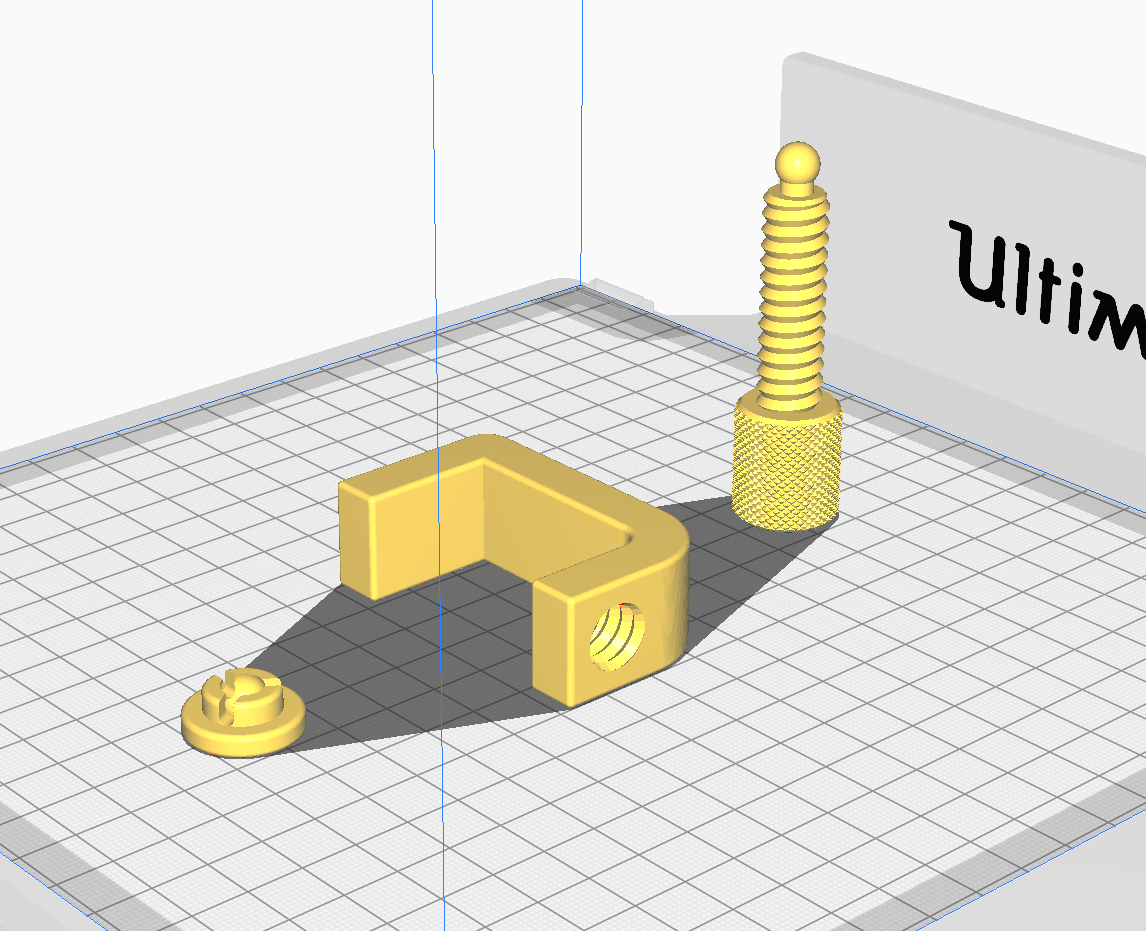 Paint Brush
Paint brush attached to a 3-D printed g-clamp. 
G-clamp has holes in the non twisting side of the clamp to hold it to the arm.
03
Arm
Movement of Arm
Movement of the Arm
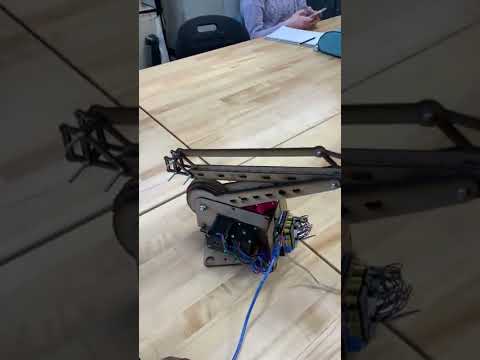 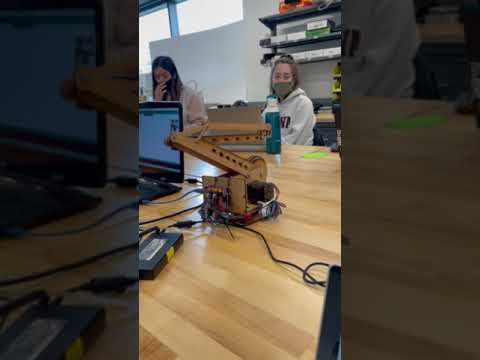 Description
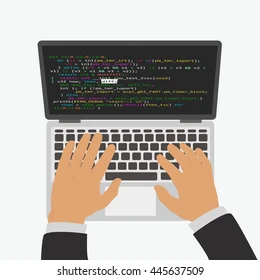 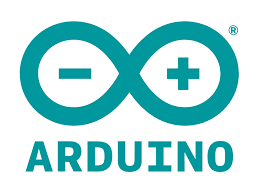 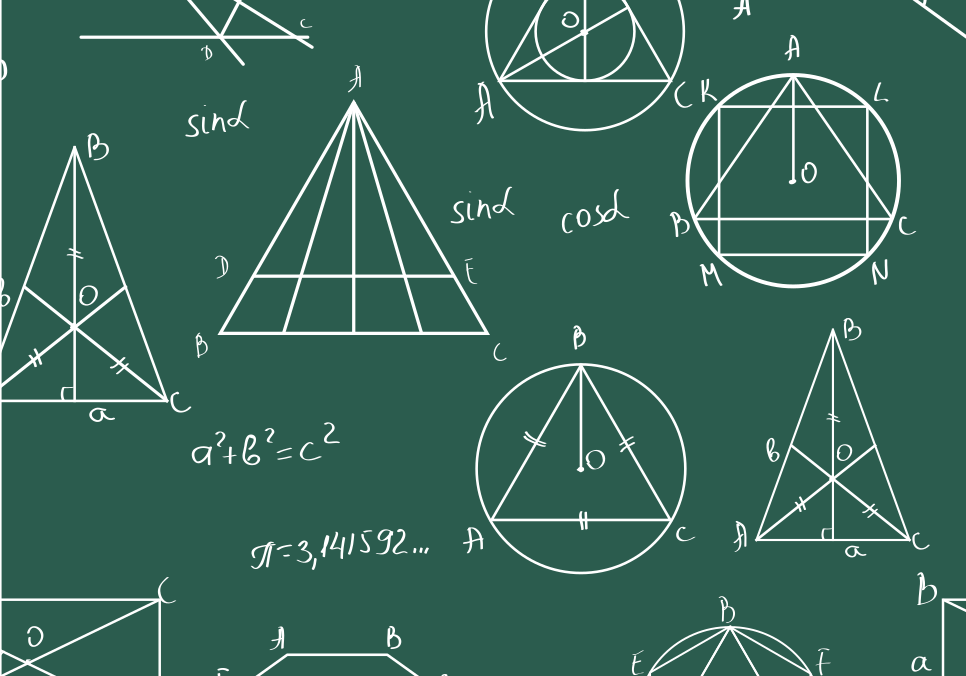 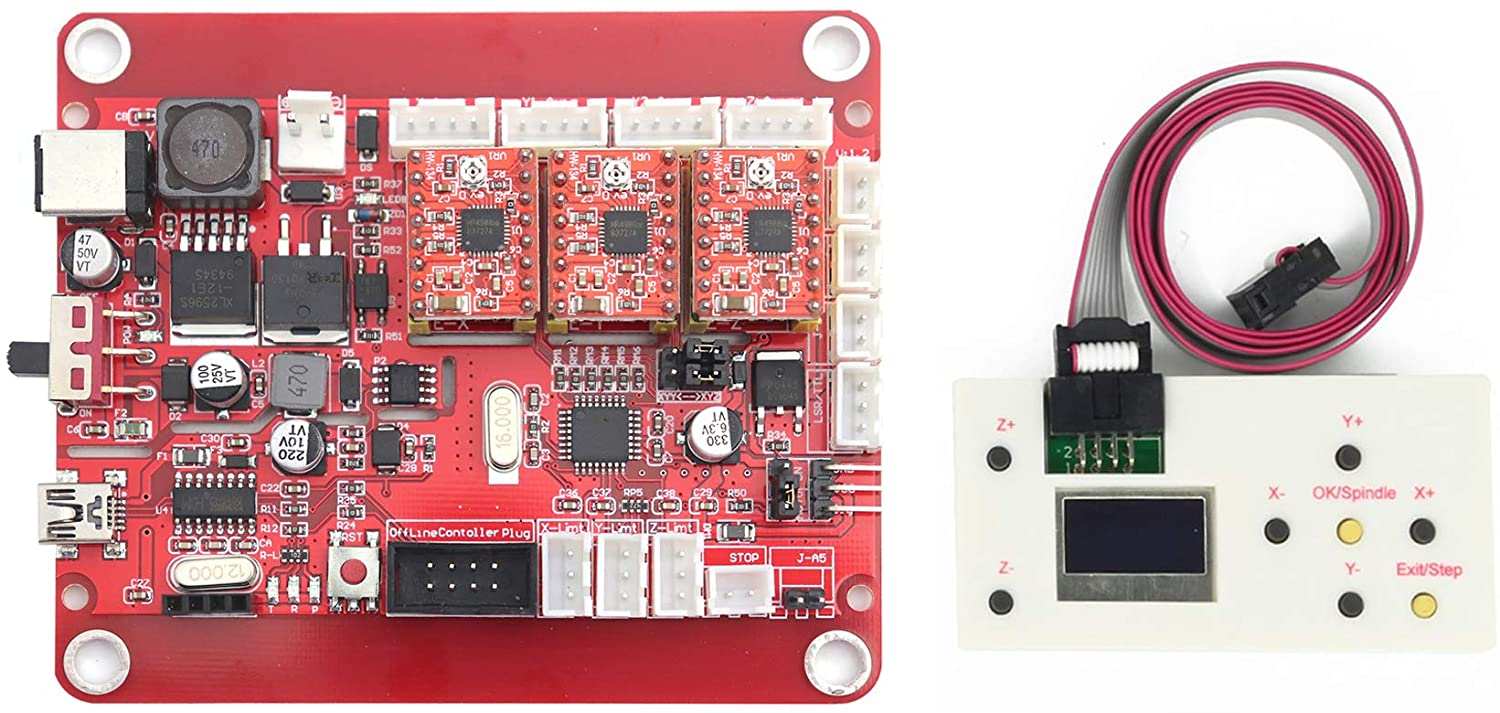 Code
Platform
Hardware
Angle
C++
Python
Arduino Software
GRBL Controller with an Arduino Uno
Inverse Kinematics Equation
04
UI & Safety
User Interface & Safety Features
The UI
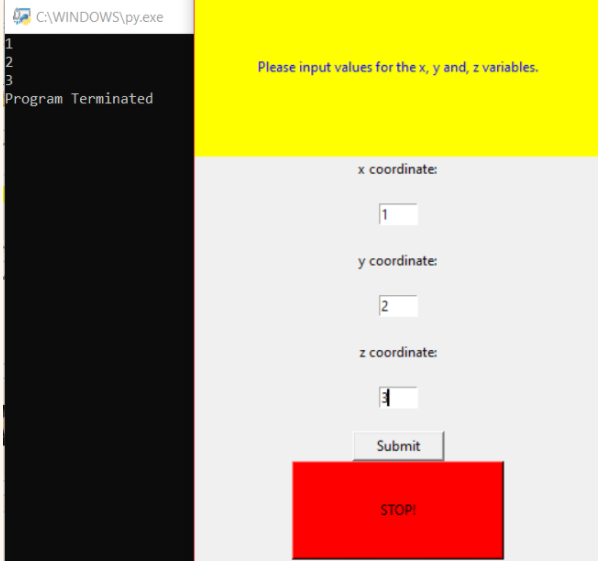 The UI is rectangular box
X, Y, Z coordinates
Initial position for the robotic arm
Press the submit button
Emergency stop button
Safety
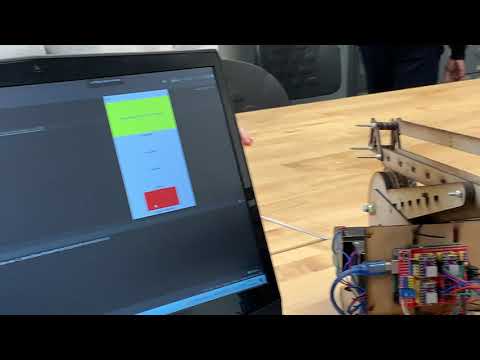 Emergency stop button
Stop complete action if any issues occur
WHY OUR PRODUCT?
Thank You
Resources:
GRBL Controller Starter Code Link
Blynk App Link
Python-to-Arduino Starter Code Link
Code/Inverse Kinematics
Arduino Code for the Arm
IK Code
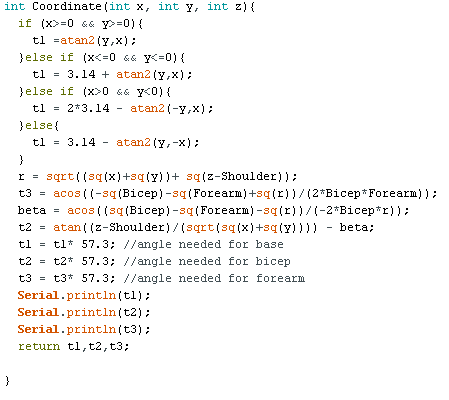 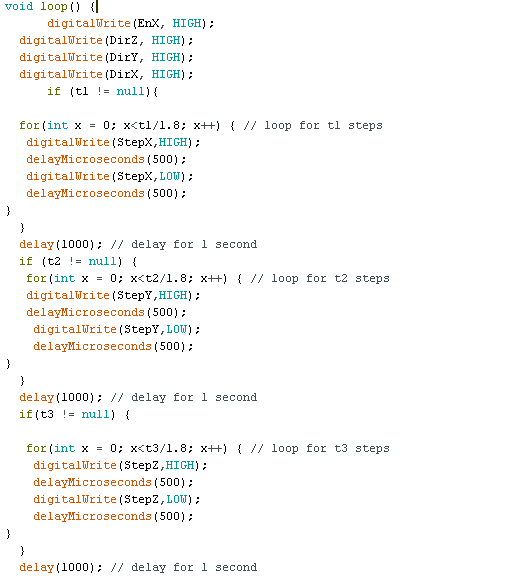 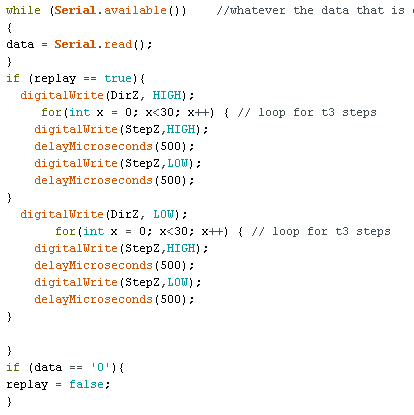 IK Equation
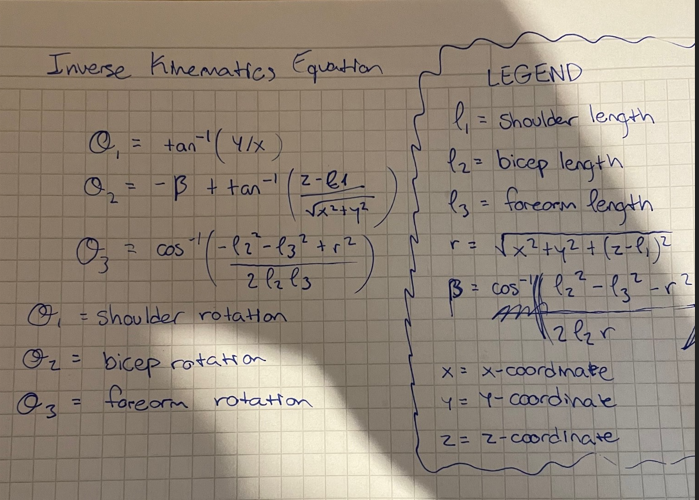 Code/User Interface & Safety
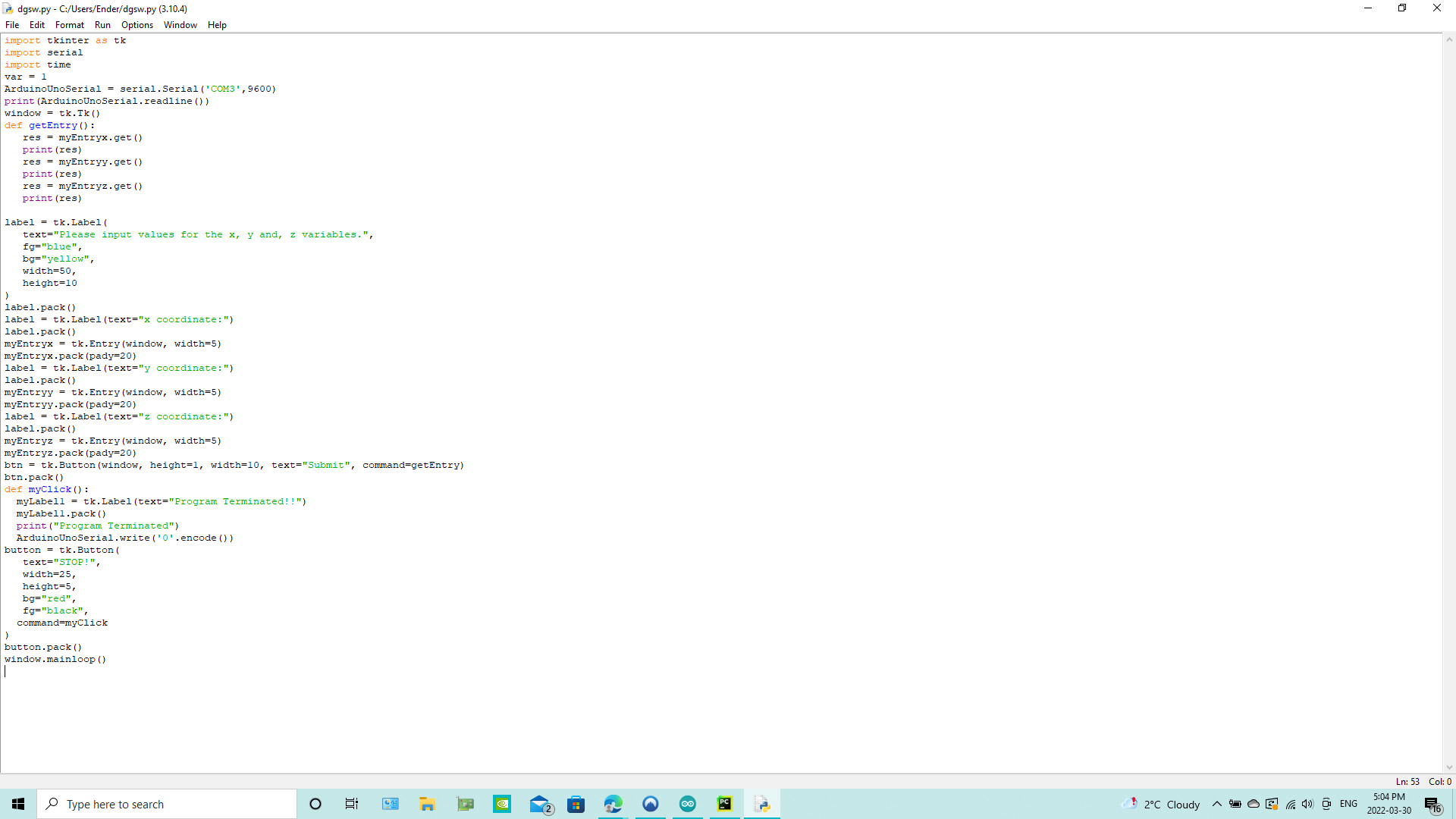 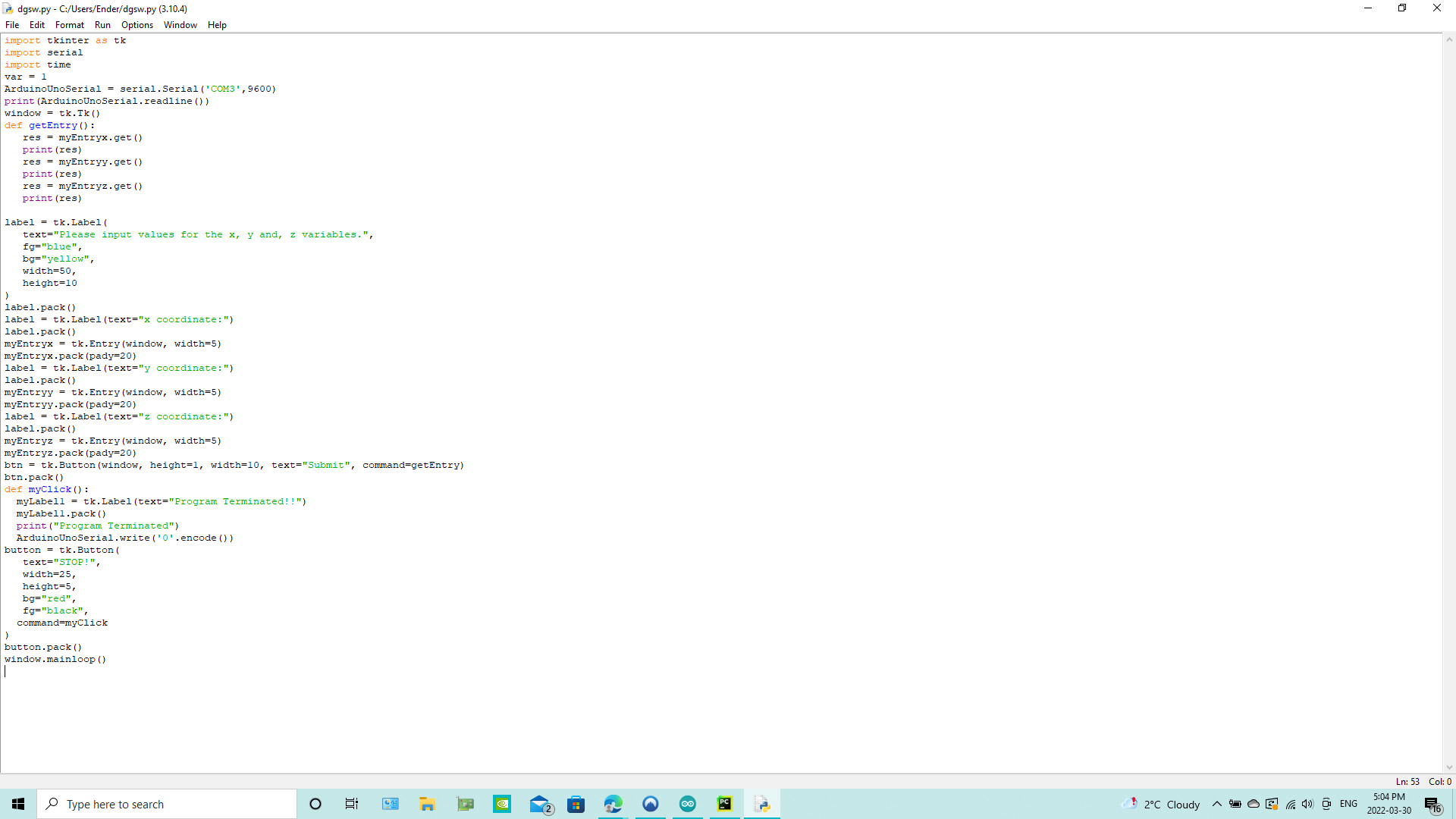 End Effector I
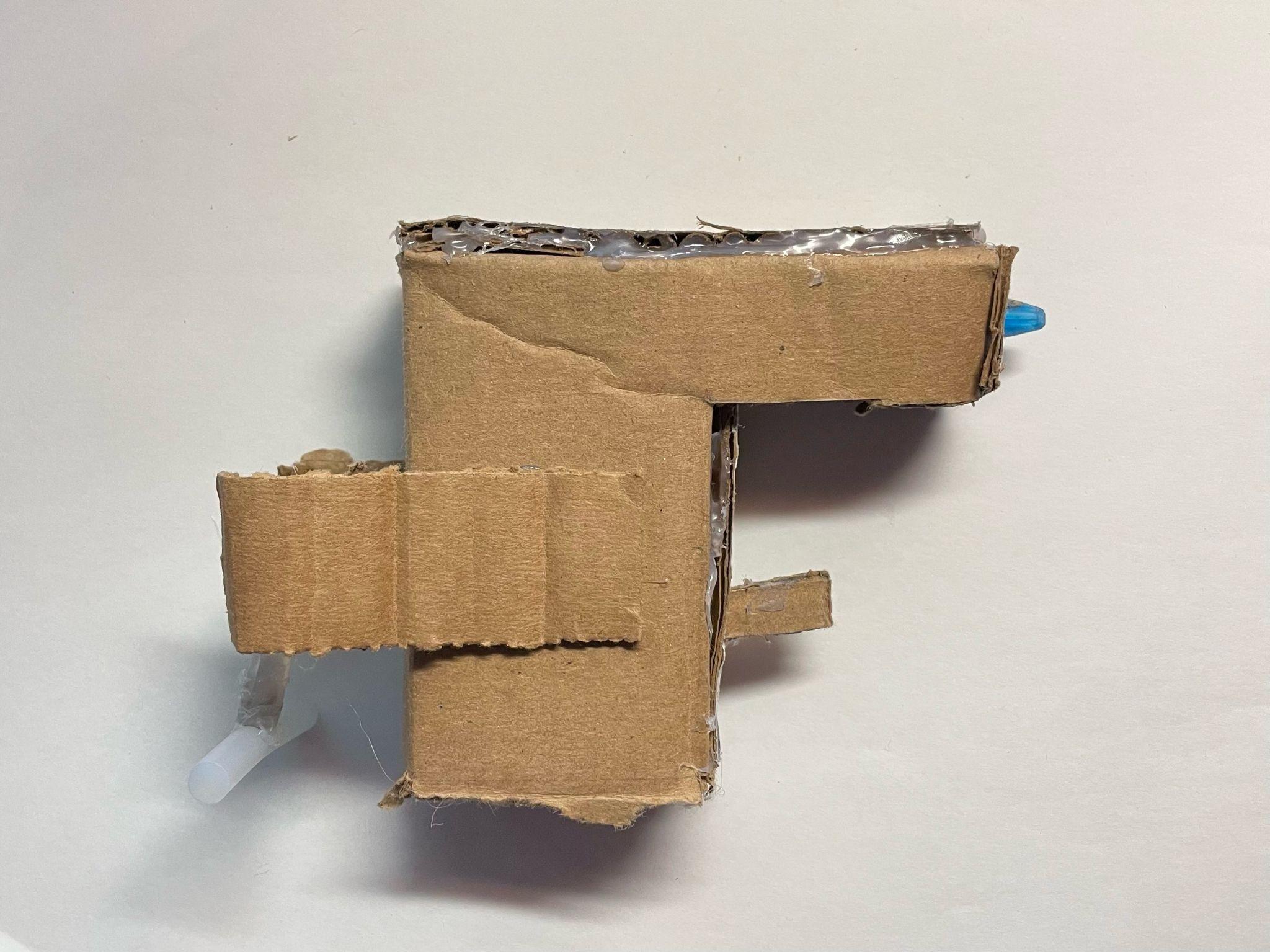 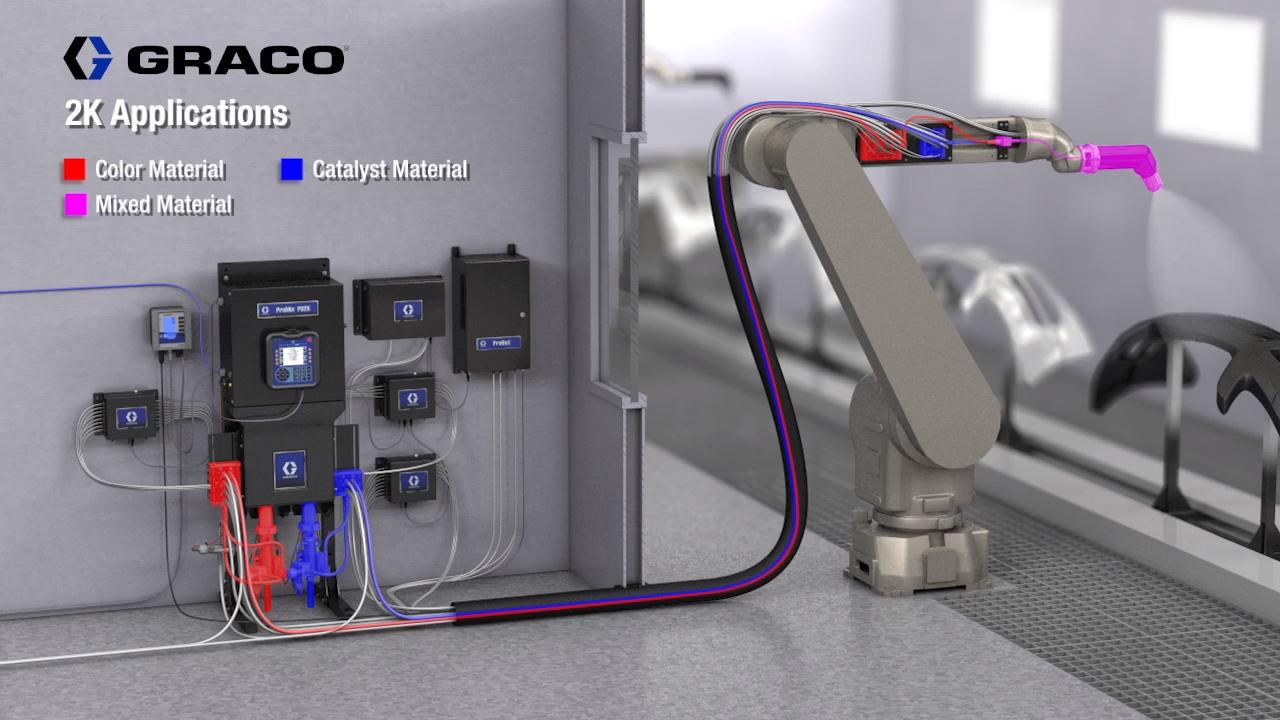 01
Our first prototype, although more practical in the long run, was costly, heavy, and potentially unsafe.
https://www.graco.com/us/en/in-plant-manufacturing/products/liquid-coating/paint-line-automation/automated-paint-systems.html